ОпределЁнно-личные  предложения
Выполнила: учитель русского
 языка и литературы 
МБОУ «СОШ № 37 имени 
Новикова Гаврила Гавриловича»
Зименкова Марина Алексеевна
Задачи урока:
расширить представления учеников о предложении;
повторить односоставные предложения;
выявить особенности определённо-личных предложений;
сформировать умение находить определённо-личные предложения по их значению, структурным особенностям;
развивать умение слушать других, вести диалог;  
развивать способность воспринимать услышанную информацию, преобразовывать ее в новое знание;
воспитывать любовь к литературе, к русскому слову.
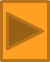 Предложение  — это единица языка, которая представляет собой грамматически организованное соединение слов (или слово), обладающее смысловой и интонационной законченностью.
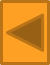 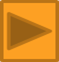 Грамматическая основа предложения – 
это главные члены предложения, т.е. подлежащее и сказуемое.
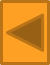 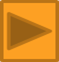 Можем ли мы решить, какой из этих членов предложения главнее? 

Любое ли из предложений состоит из подлежащего и сказуемого?
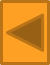 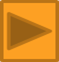 Если один из главных членов отсутствует, понимаем ли мы смысл предложения?
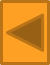 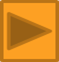 К.Д.Бальмонт. Отрывок из стихотворения «Безглагольность»
…Недвижный камыш. Не трепещет осока.
Глубокая тишь. Безглагольность покоя.
Луга убегают далёко-далёко.
Во всем утомленье, глухое, немое.
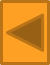 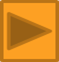 К.Д.Бальмонт. Отрывок из стихотворения «Безглагольность»
Войди на закате, как в свежие волны,
В прохладную глушь деревенского сада,
Деревья так сумрачно-странно-безмолвны,
И сердцу так грустно, и сердце не радо.
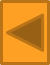 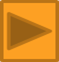 Оказывается, что в большинстве предложений отсутствует либо подлежащее, либо сказуемое, однако смысл совершенно ясен.
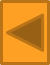 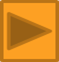 Предложения, в которых грамматическая основа состоит из одного главного члена (подлежащего или сказуемого), 
называют односоставными.
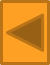 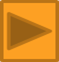 Односоставные предложения
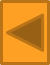 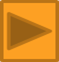 Определённо-личные предложения
Задание: выделите грамматическую основу предложений и определите способ выражения сказуемого
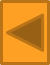 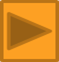 Задание: выделите грамматическую основу предложений и определите способы выражения сказуемого
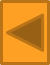 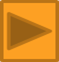 Задание: выделите грамматическую основу предложений и определите способы выражения сказуемого
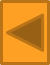 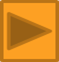 Сделайте, пожалуйста, вывод: какое предложение является определённо-личным.
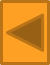 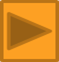 Определённо-личное предложение -
это односоставное предложение со сказуемым-глаголом в форме 
   1 или 2 лица настоящего или будущего времени.
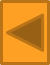 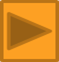 Сказуемое может стоять в изъявительном или повелительном наклонении.
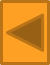 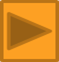 Анализ определённо-личных предложений.
Выделите грамматические основы предложений. Определите тип предложений (односоставное или двусоставное). Найдите определённо-личные предложения.
____________________________________________________________________________________________________________
 	На опушке обнаженной рощи я отыскиваю большую кучу сухих осенних листьев, набиваю ими полный мешок и отправляюсь назад домой.
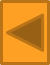 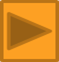 Иду не торопясь, любуясь хорошей погодой.  Легко дышу свежим воздухом. Вспоминаю забавные охотничьи случаи. Вдруг слышу: листья в мешке шевелятся, словно в них кто-то ворочается. Беру мешок и развязываю, из него выскакивает и удирает от меня ёж.
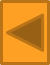 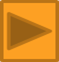 От какого лица ведется повествование?

Какие типы предложений помогают писателю указать на рассказчика, избежать повторения подлежащего?

Подберите синоним к слову обнаженная.
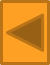 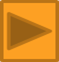 В определённо-личных предложениях на первый план выдвигается действие, деятель же не назван, но форма глагола указывает, кто его производит.
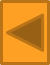 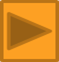 Повторим изученное.
Из предложения Легко дышу свежим воздухом выпишите все возможные словосочетания. 

Определите вид подчинительной связи в словосочетаниях.
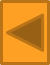 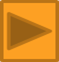 Глубоко дышу – примыкание

Дышу воздухом – управление

Свежим воздухом – согласование
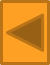 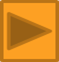 Готовимся к ОГЭ!
Замените словосочетание «легко дышу», построенное на основе
примыкания, синонимичным словосочетанием со связью управление.
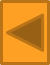 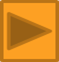 Готовимся к ОГЭ!
Дышу с лёгкостью
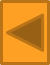 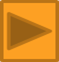 Среди предложений найдите такое предложение, в состав которого входит односоставное определённо-личное предложение. Назовите номер этого предложения.
Есть на нашей р..ке т..кие глух… и укромн… м..ста, что, когда прод…решься через спута…ые л..сные зар..сли и присяд..шь около самой в..ды, почу..ствуешь себя в обособл..нном мир.. .
Мы дума..м, что мир состоит из двух ч…стей, из зелен... и в..ды.
Но и в в..де отр..жается всё та же спл..шная зелень.
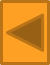 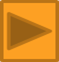 Среди предложений найдите такое предложение, в состав которого входит односоставное определённо-личное предложение. Назовите номер этого предложения.
Мы будем теперь по капельк… ув..личивать наше внимание.
При этом почти одновреме..о с водой и зеленью увид..м, что и небо прин..мает (не)последнее участие в сотворении наш..го маленьк…го мира.
Оно то серое, то (серо)розовое, то (ярко)красное, то (золотисто)синее и, наконец, голубое.
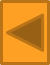 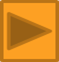 Найдите определённо-личные предложения
В решете воды не носят.
До поры до времени не сеют семени.
Любишь кататься – люби и саночки возить.
После драки кулаками не машут.
Сделаешь наспех – сделаешь на смех.
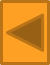 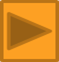 Найдите определённо-личные предложения
На сердитых воду возят.
Поспешишь – людей насмешишь.
Сражайся смело за правое дело!
Без труда не вынешь рыбку из пруда.
Дело веди, а безделье гони.
Пишут не пером, а умом.
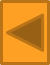 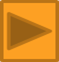 Обобщённо-личные предложения
Последние предложения, проанализированные нами, имеют значение обобщённого лица, т.е. указывают на то, что действие производится всеми, любым лицом.
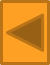 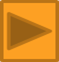 Обобщённо-личные предложения
Мысленно в данных предложениях можно поставить на роль подлежащего слова «все», «каждый», «всякий», «любой».
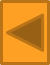 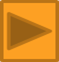 С обобщённо-личными предложениями вы познакомитесь на следующих уроках по теме «Односоставные предложения».
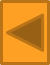 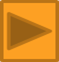 Спасибо 
за внимание!